Kiezen is een kunst
Kiezen is een kunst
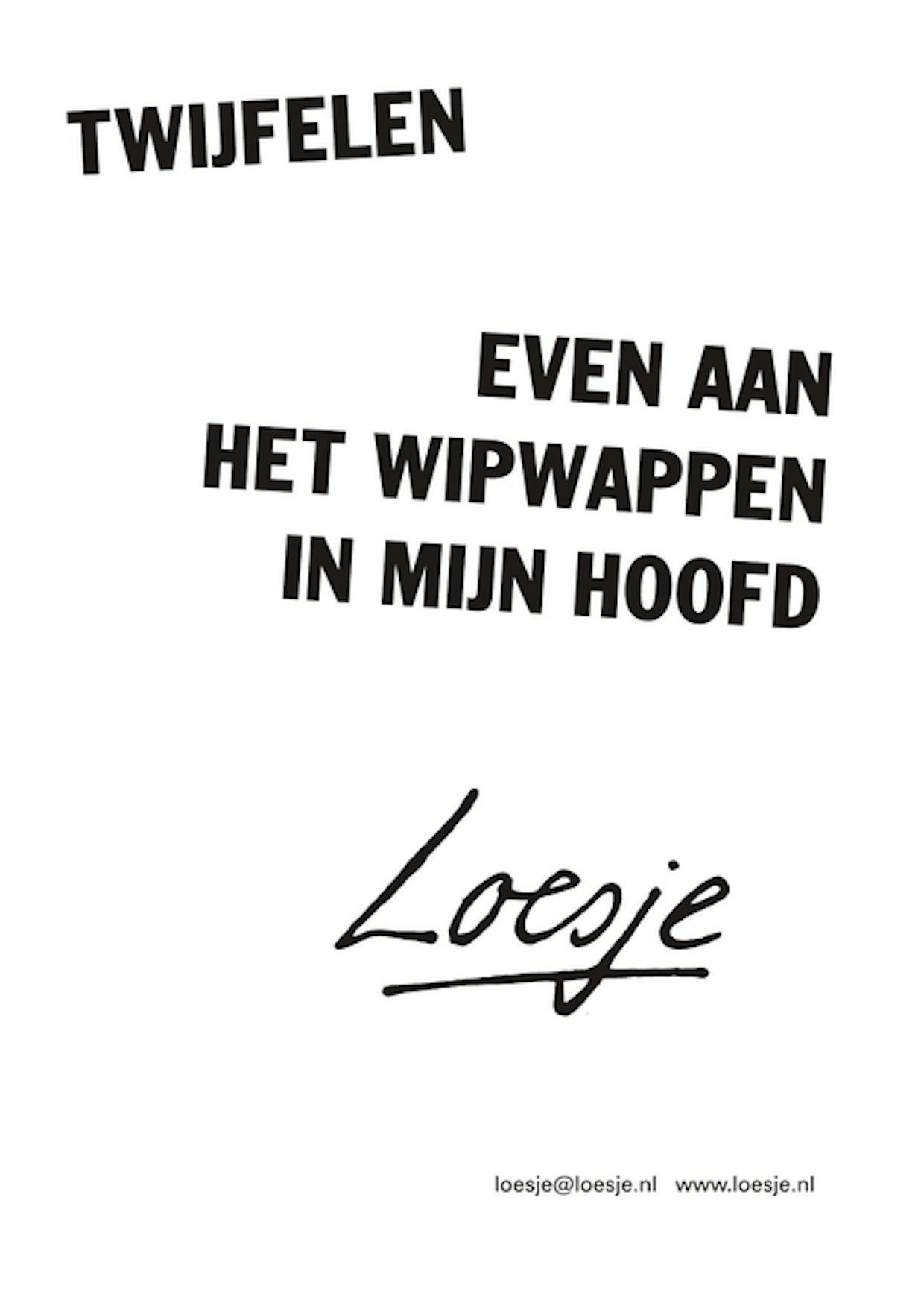 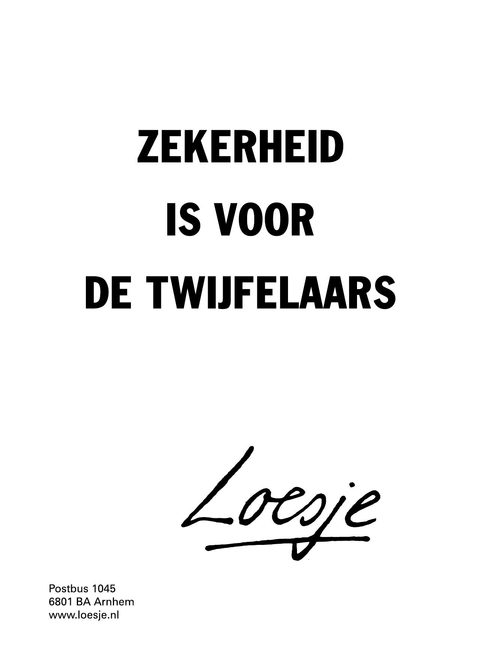 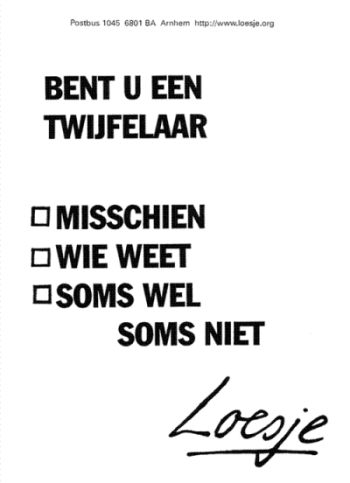 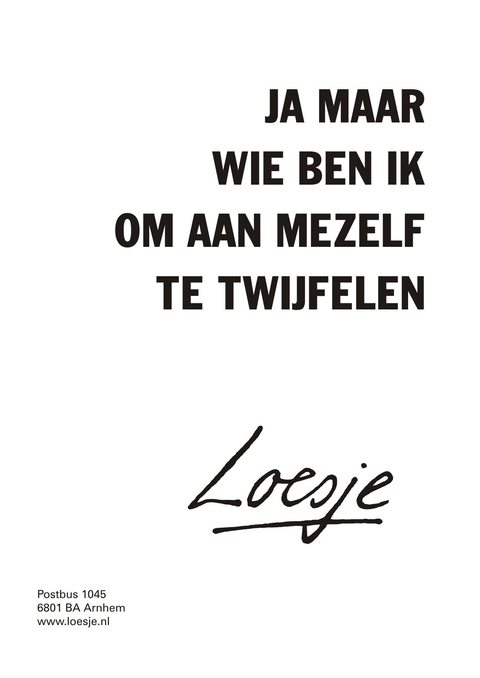 Kiezen is een kunst
ik weet het niet…als nu eens…maar stel je voor dat…ik durf niet want…wie weet gaat er wel… je zult altijd zien dat…voor je het weet is er weer…ik wil het risico niet nemen dat…jij liever dan ik…hoe moet dat dan als…het valt toch altijd tegen…ik heb het al zo vaak meegemaakt dat…mij niet gezien hoor…ik wacht liever af totdat…ik kan toch niet altijd…ik kan het niet…da’s niks voor mij…dat heb ik al zo vaak geprobeerd…het is altijd hetzelfde liedje…ik kan er niets aan doen…zo zit ik nu eenmaal in elkaar…en dan…hoe weet ik nu hoe…maar wat…als ik nu wist wat ik wilde…ik kan niet tegen onzekerheid…jij hebt makkelijk praten…dat werkt alleen bij anderen…mij lukt nooit wat…hoe weet je dat zo zeker…ik zie niet hoe…het loopt toch altijd anders dan verwacht…daar ben ik te dom voor…voor je het weet heb je…en als het nou eens anders loopt…
Kiezen is een kunst
Keuze voor een mobieltje
Plannen van een vakantie
Zoeken naar een (droom)baan
Zoeken naar een passende studie
	…..keuzemogelijkheden lijken tegenwoordig onbegrensd!


Kiezen is een vaardigheid, kiezen is een kunst!


Hoe kiezen jongeren? Welke manieren, welke keuzestijlen zijn er?
Bron: Kiezen is een Kunst (Paul Beekers, CPS)
Jongeren hanteren 7 keuzestijlen
Logisch-rationele stijl
Emotionele stijl
Impulsieve stijl
Uitstellende stijl
Eigenzinnige stijl
Meegaande stijl
Intuïtieve stijl
Optimale en mooie mix van de eerste 6 stijlen; deze stijl nemen we verder niet mee

-> Jongeren hanteren vaak één of twee voorkeursstijlen.

-> Ken je eigen voorkeursstijl: zowel voordelen als nadelen
Logisch-rationele stijl
Alles op een rijtje zetten
Baseren op logische, verstandige en redelijke argumenten
Weloverwogen keuze
Goed kunnen verantwoorden
Rekening houden met alle belangrijke factoren
Kost vaak veel tijd
Grote beslissingen: moeilijk om overzicht te bewaren en alles op een rijtje te zetten
Plussen en minnen afwegen is moeilijk
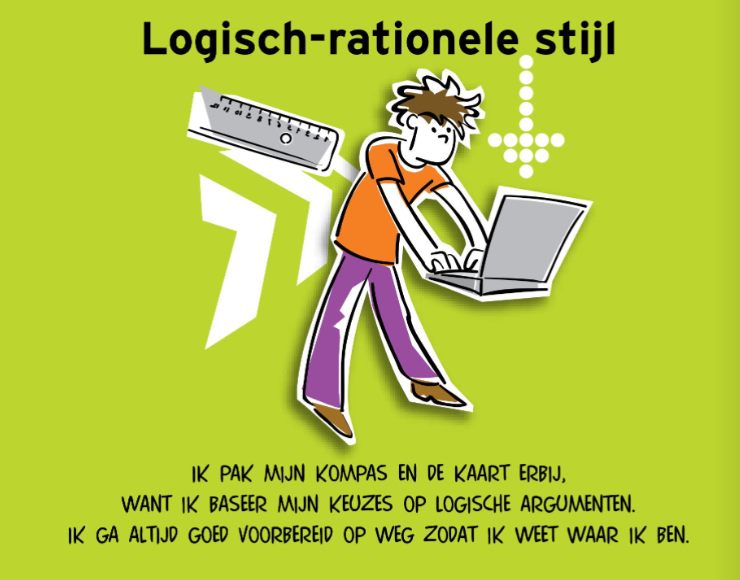 Ga toch gewoon doen wat je leuk vindt!
Emotionele stijl
Bij beslissen vooral naar je hart luisteren
Afgaan op gevoelens: wat voelt goed en waarbij pijn in je buik?
Goed gevoel hebben over je keuze
Betrokken voelen bij keuze
Keuze is lastig uit te leggen aan anderen
Soms spijt van keuze omdat gevoelens veranderd zijn
Gevoelens kunnen tegenstrijdig zijn
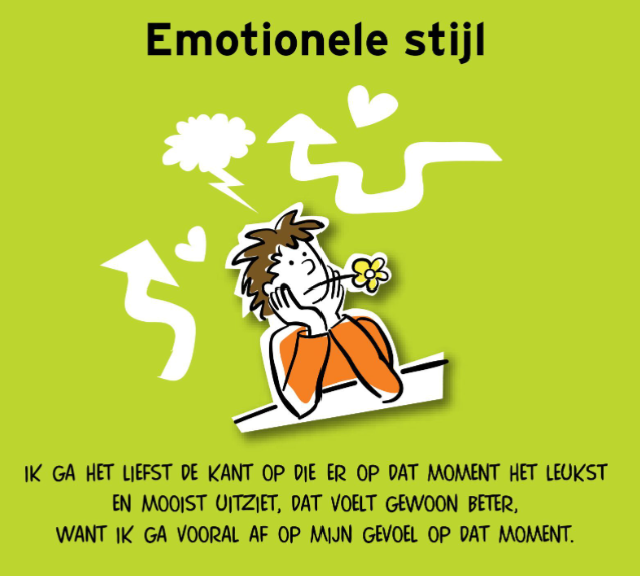 Gebruik toch eens je verstand!
Impulsieve stijl
Je kiest wat het eerst in je opkomt
Je kiest spontaan, snel en direct
Je weet snel wat je wil
Kiezen kost weinig tijd
Je keuze voelt op dat moment als juist
Je keuze is later moeilijk uit te leggen
Je eerste impuls is niet altijd betrouwbaar
Je loopt een grotere kans op spijt achteraf
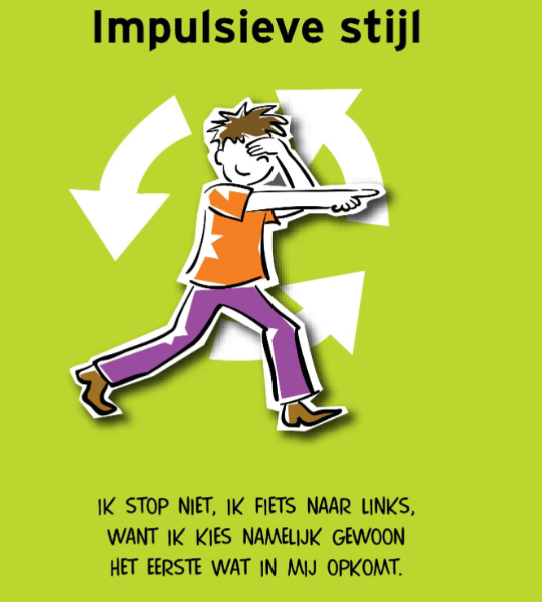 Kijk eens verder dan je neus lang is!
Uitstellende stijl
Liefst het zekere voor het onzekere
Waarom beslissen als het niet meteen hoeft, je kunt nog altijd nieuwe info krijgen
Je hebt extra (denk)tijd
Je kan nog extra informatie krijgen
Je loopt geen risico, alles is nog open
Je hoeft nog niets te doen
Uitstellen kost ook energie
Het tobben gaat door…
Er kan voor jou besloten worden, zodat een optie ineens wegvalt
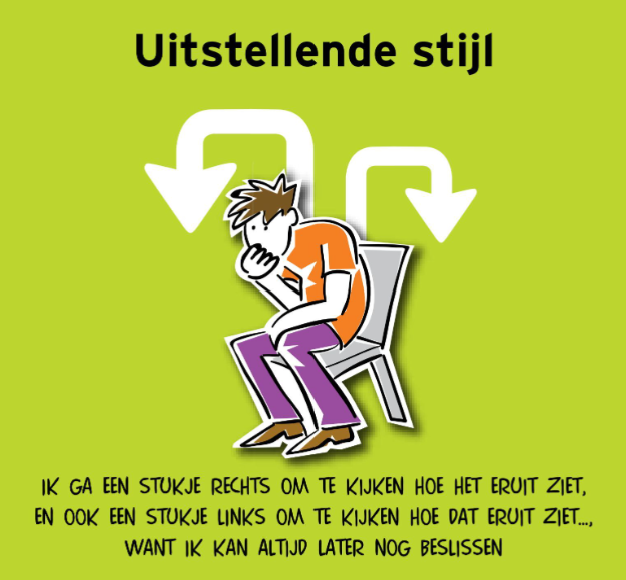 Straks is het te laat hoor!
Eigenzinnige stijl
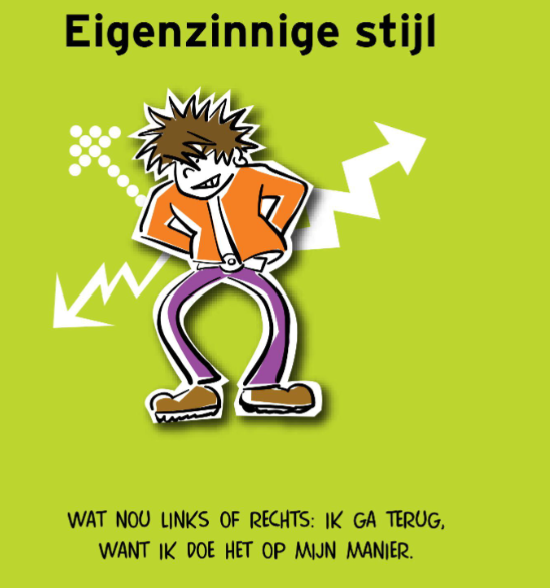 Je kiest wat je wil
Je laat je niet door anderen beïnvloeden
Je staat helemaal achter je keuze
Zelfstandig kiezen geeft je zelfvertrouwen
Anderen vinden je soms egocentrisch
Doe eens gewoon, dan doe je al gek genoeg!
Meegaande stijl
Je houdt bij keuzes rekening met wat anderen willen
Goede sfeer is belangrijker dan eigen mening
Anderen maken het je makkelijk om te kiezen
Je krijgt niet snel ruzie om een keuze
Je hoeft je keuze minder te verdedigen en verantwoorden
Anderen vinden je soms kleurloos, soms lijk je onzichtbaar
Anderen hebben soms ook geen mening, dan is kiezen moeilijk
Je maakt je afhankelijk van anderen
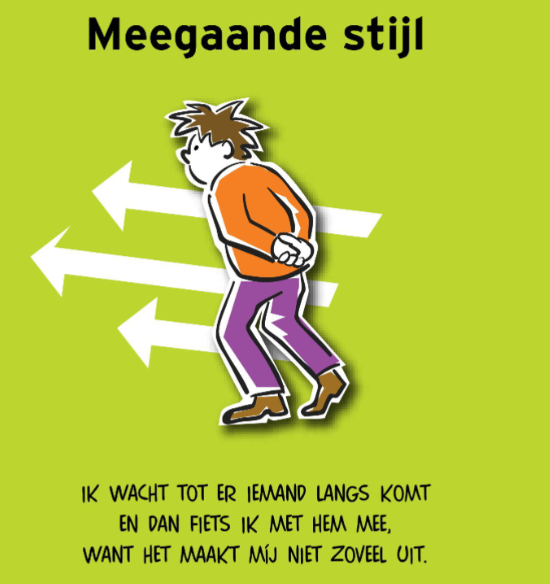 Waai jij altijd met alle winden mee?
Wat is jouw voorkeurstijl?
Logisch-rationele stijl
Emotionele stijl
Impulsieve stijl
Uitstellende stijl
Eigenzinnige stijl
Meegaande stijl

Welke voorkeursstijl heb jij? 			Schrijf deze even op
Of zijn het er misschien twee?
Wanneer wel en wanneer niet?
Keuzestijlen en kernkwadranten
Elke kwaliteit moet in balans zijn met een aanvullende kwaliteit. Je moet van de kwaliteit niet teveel inzetten. 

Een teveel van een (kern)kwaliteit leidt tot een zg. valkuil. Je zet je kwaliteit teveel in.

Uitdaging: werk aan de aanvullende kwaliteit, deze houdt de eerste kwaliteit in balans

Is er geen balans, dan erger je je (allergie) aan mensen die veel van de aanvullende kwaliteit laten zien (dus jouw gebrek aan…)
Logisch-rationele en emotionele stijl
Kernkwadranten
kwaliteit
kwaliteit
valkuil
valkuil
Verstandelijk
Logisch-rationeel
Objectief
Emotioneel
Subjectief
Gevoelsmatig
Kil
Technocratisch
Onpersoonlijk
Sentimenteel
Wispelturig
Sentimenteel
Wispelturig
Kil
Technocratisch
Onpersoonlijk
Emotioneel
Subjectief
Gevoelsmatig
Verstandelijk
Logisch-rationeel
Objectief
allergie
allergie
uitdaging
uitdaging
Logisch-rationele 
kiezer
Emotionele 
kiezer
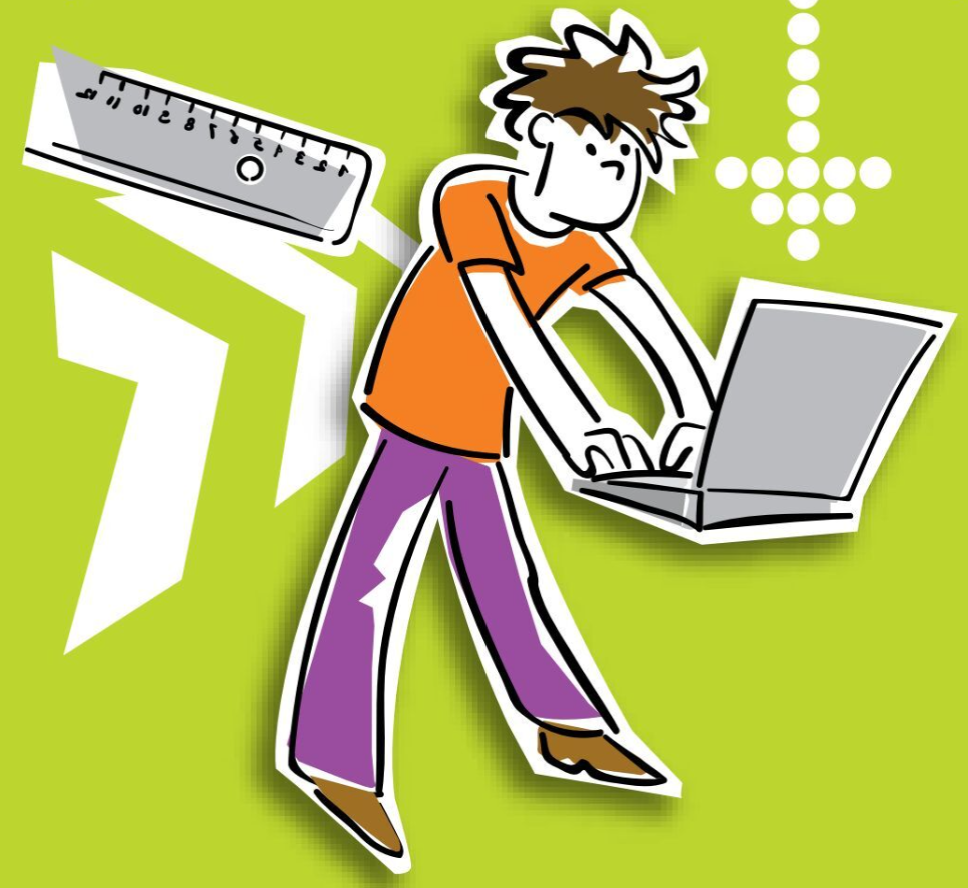 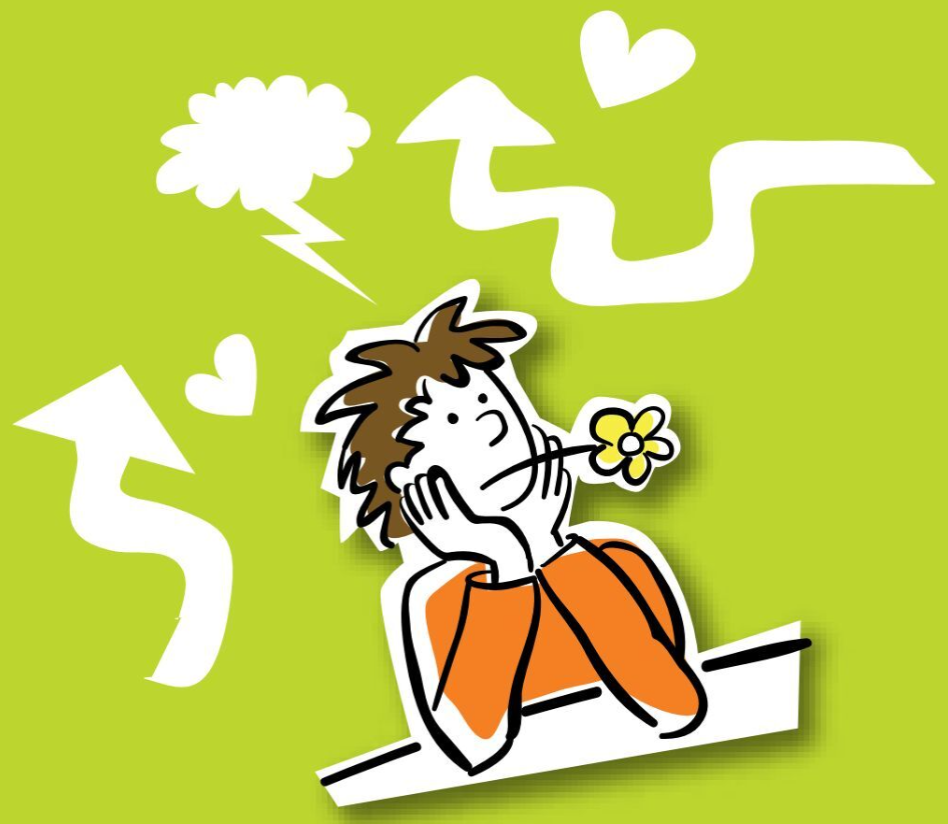 Eigenzinnige en meegaande stijl
Kernkwadranten
kwaliteit
kwaliteit
valkuil
valkuil
Eigengereid
Zelfstandig
Sociaal
Betrokken
Meegaand
Egocentrisch
Dominant
Aanpassend
Meeloper
Aanpassend
Meeloper
Egocentrisch
Dominant
Sociaal
Betrokken
Meegaand
Eigengereid
Zelfstandig
allergie
allergie
uitdaging
uitdaging
Eigenzinnige kiezer
Meegaande
kiezer
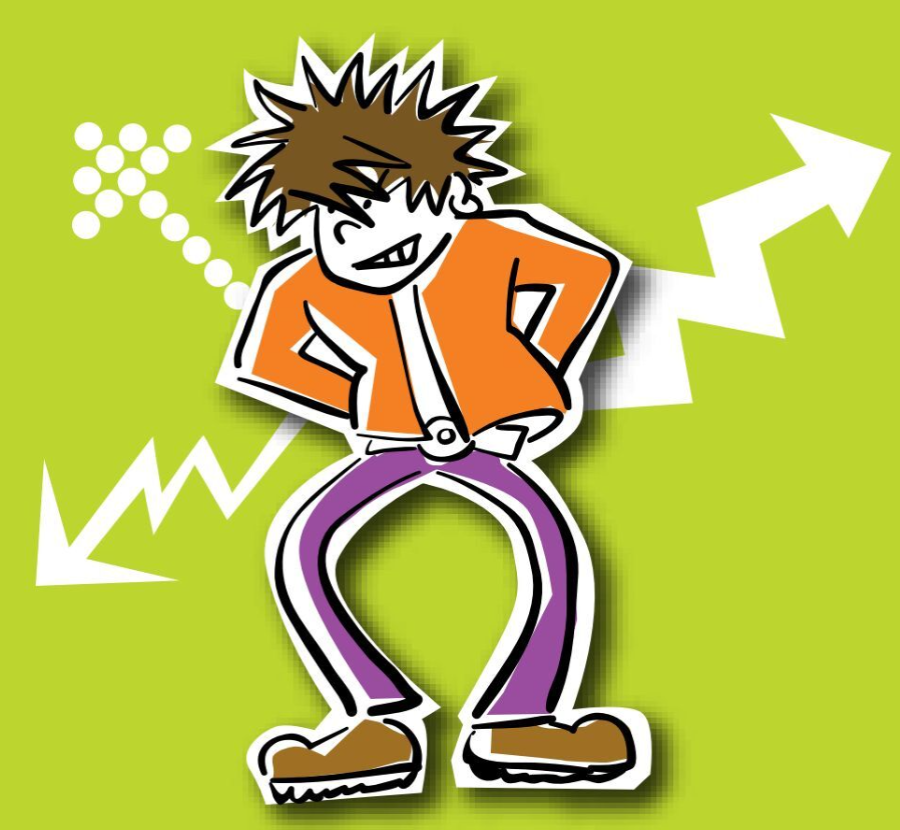 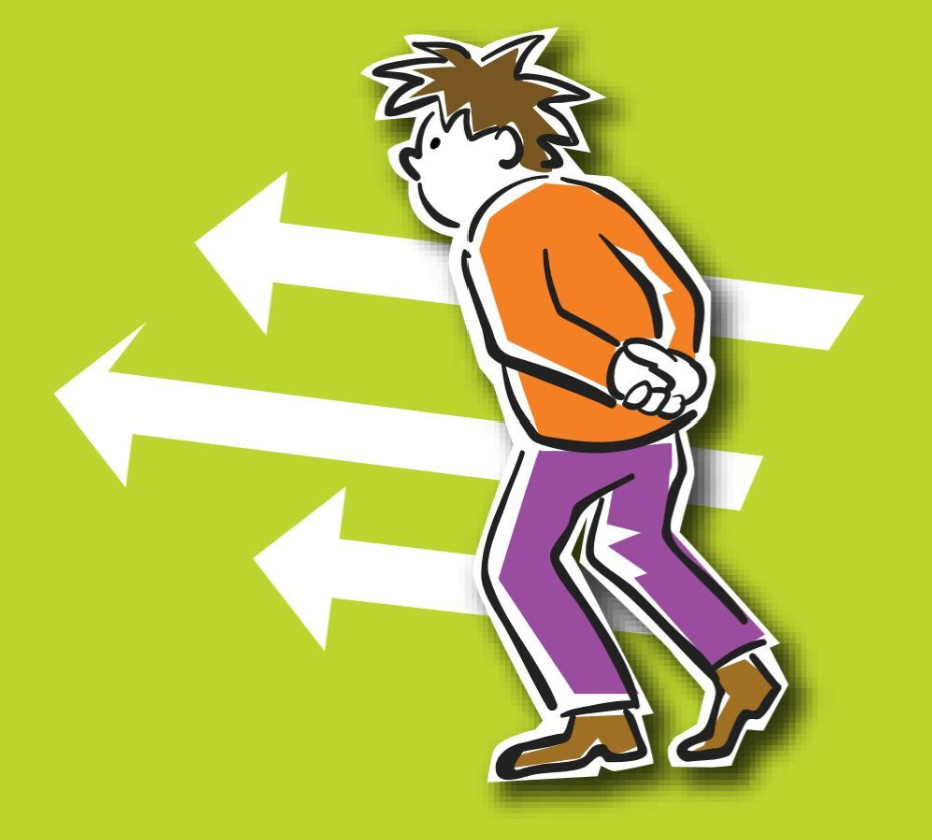 Eigenzinnige stijl
Kernkwadranten
kwaliteit
valkuil
Eigengereid
Zelfstandig
Egocentrisch
Dominant
Aanpassend
Meeloper
Sociaal
Betrokken
Meegaand
allergie
uitdaging
Eigenzinnige kiezer
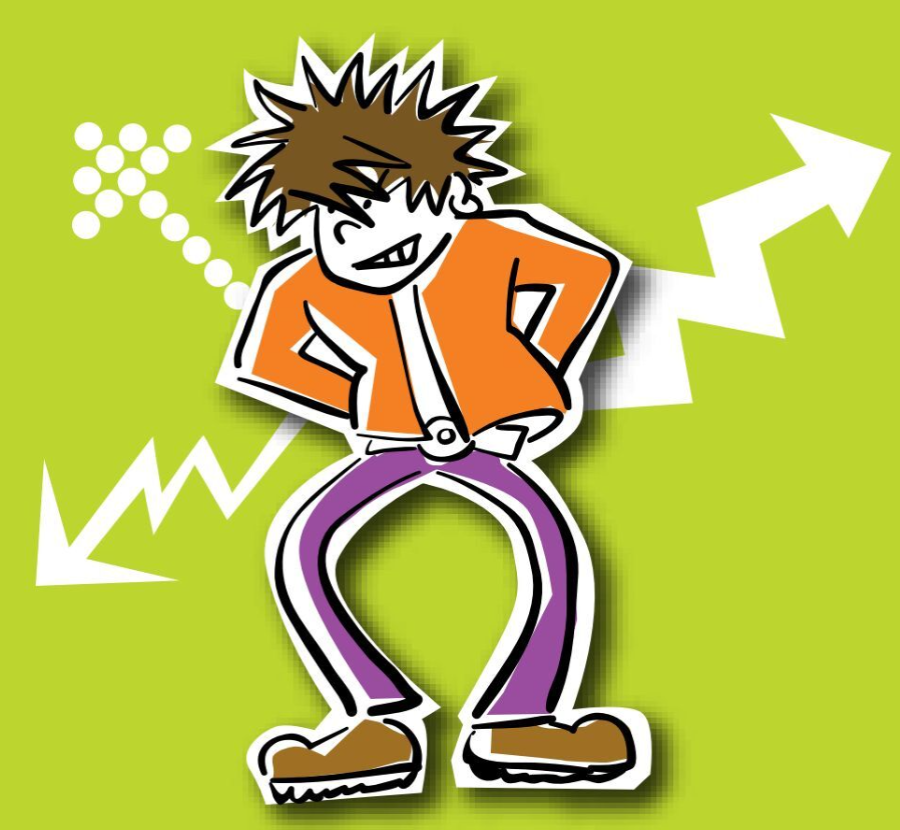 Eigenzinnige stijl
Kernkwadranten
kwaliteit
kwaliteit
valkuil
valkuil
Eigengereid
Zelfstandig
Daadkrachtig
Zelfverzekerd
Egocentrisch
Dominant
Drammerig
Arrogant overkomen
Aanpassend
Meeloper
Laag tempo
Besluiteloosheid
Sociaal
Betrokken
Meegaand
Geduld
Bescheiden
allergie
allergie
uitdaging
uitdaging
Eigenzinnige kiezer
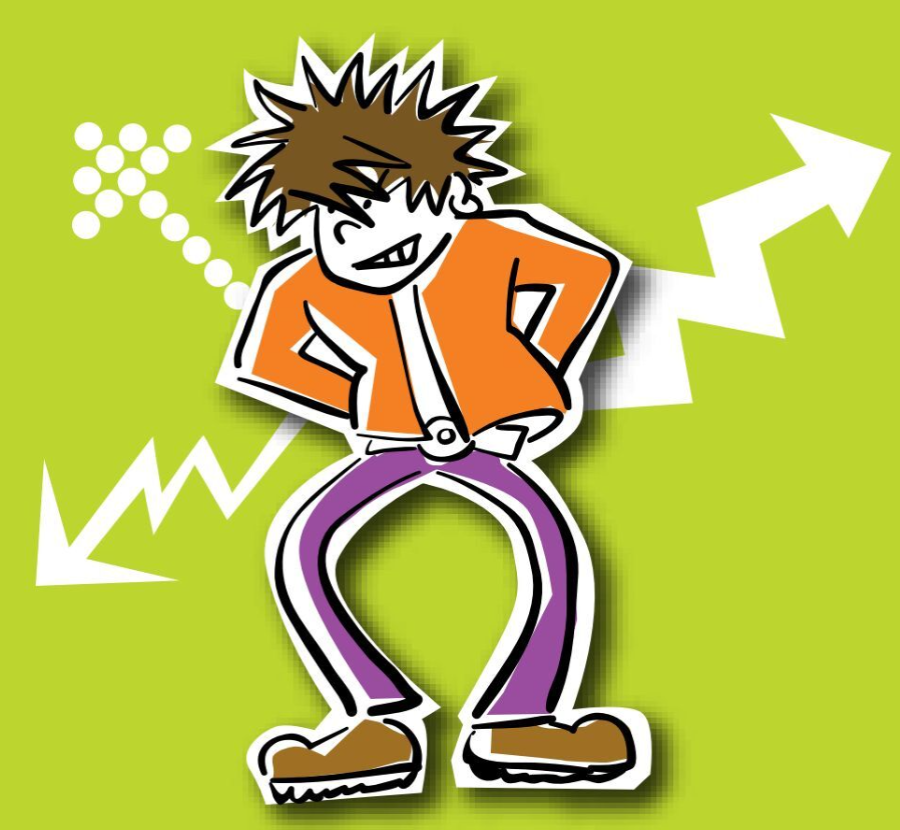 D
Emotionele stijl
Kernkwadranten
kwaliteit
valkuil
Emotioneel
Subjectief
Gevoelsmatig
Sentimenteel
Wispelturig
Kil
Technocratisch
Onpersoonlijk
Verstandelijk
Logisch-rationeel
Objectief
allergie
uitdaging
Emotionele 
kiezer
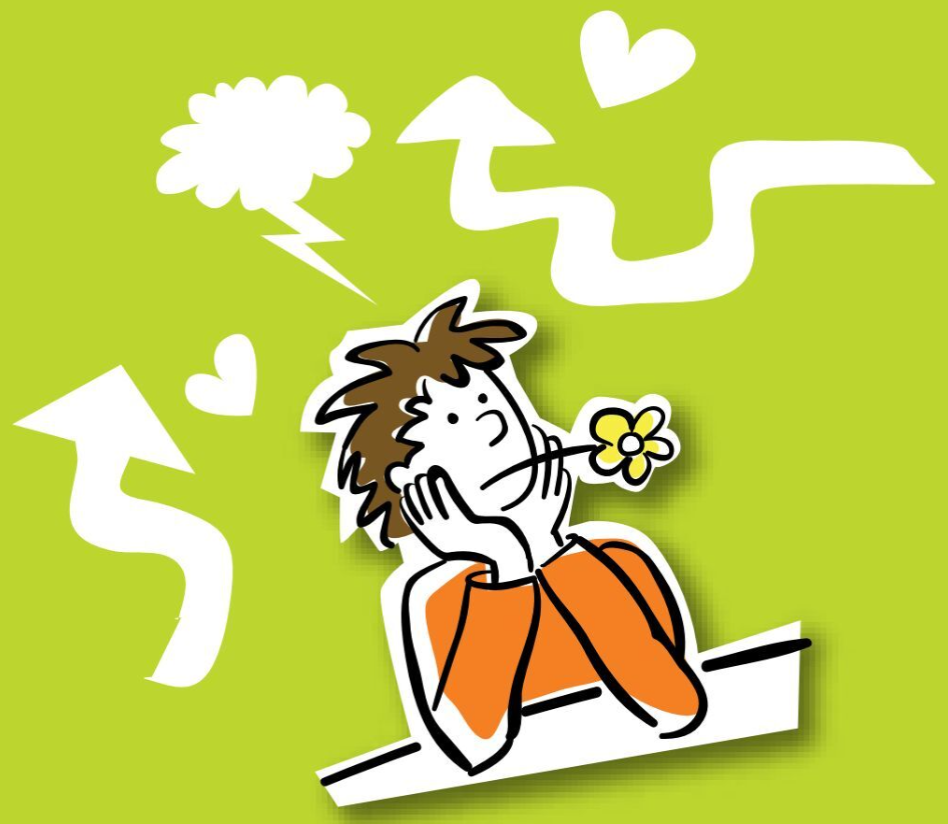 Emotionele stijl
Kernkwadranten
kwaliteit
kwaliteit
valkuil
valkuil
Emotioneel
Subjectief
Gevoelsmatig
Positief
Motiverend
Sentimenteel
Wispelturig
Onrealistisch
Theatraal
Kil
Technocratisch
Onpersoonlijk
Detailwerk
Pessimisme
Verstandelijk
Logisch-rationeel
Objectief
Goed voorbereid
Oplettend
allergie
allergie
uitdaging
uitdaging
Emotionele 
kiezer
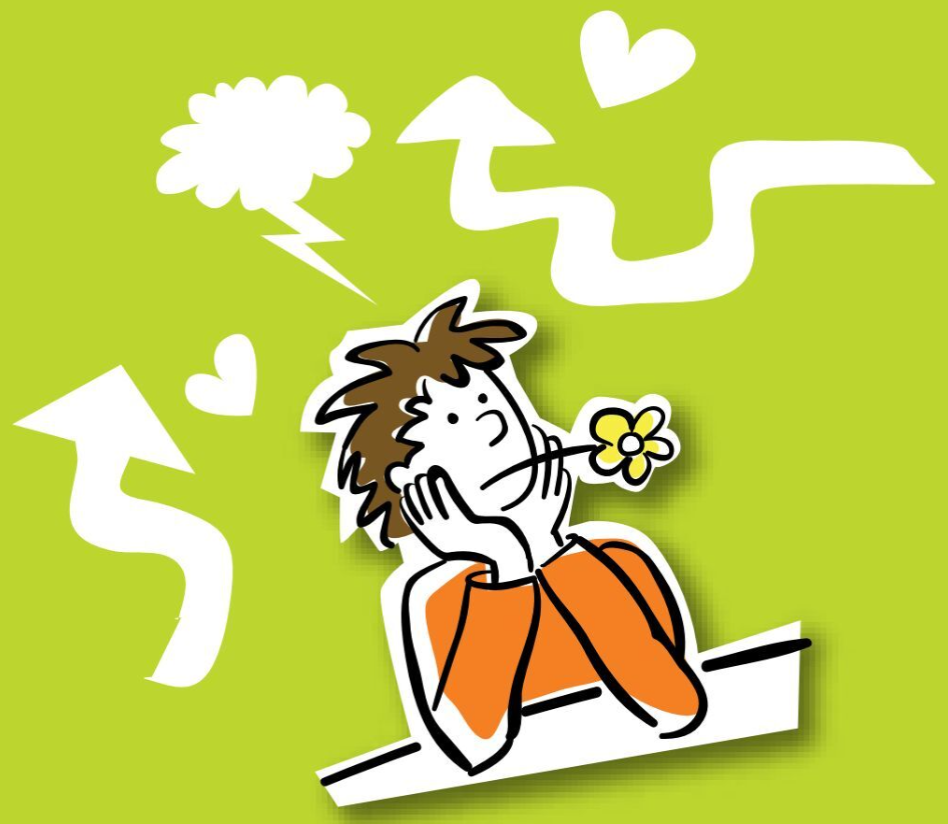 I
Meegaande stijl
Kernkwadranten
kwaliteit
valkuil
Sociaal
Betrokken
Meegaand
Aanpassend
Meeloper
Egocentrisch
Dominant
Eigengereid
Zelfstandig
allergie
uitdaging
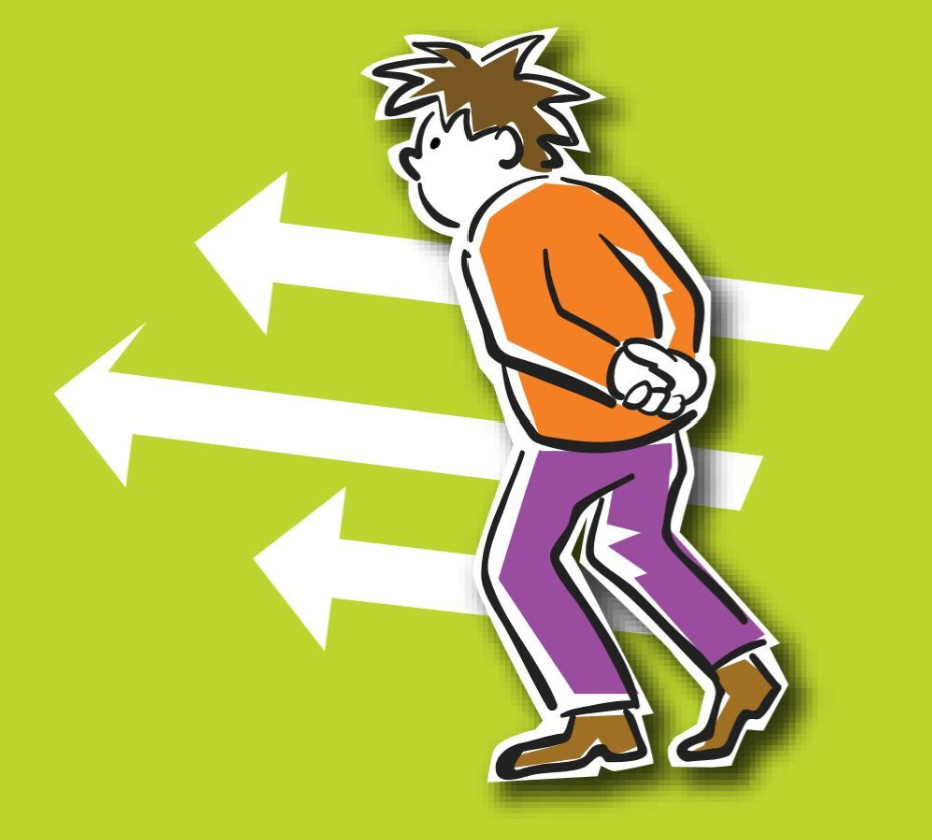 Meegaande
kiezer
Meegaande stijl
Kernkwadranten
kwaliteit
kwaliteit
valkuil
valkuil
Sociaal
Betrokken
Meegaand
Geduldig 
Bescheiden
Aanpassend
Meeloper
Passief
Onderdanig
Egocentrisch
Dominant
Confrontatie
Onvoorspel-baarheid
Eigengereid
Zelfstandig
Daadkrachtig
Zelfverzekerdheid
allergie
allergie
uitdaging
uitdaging
S
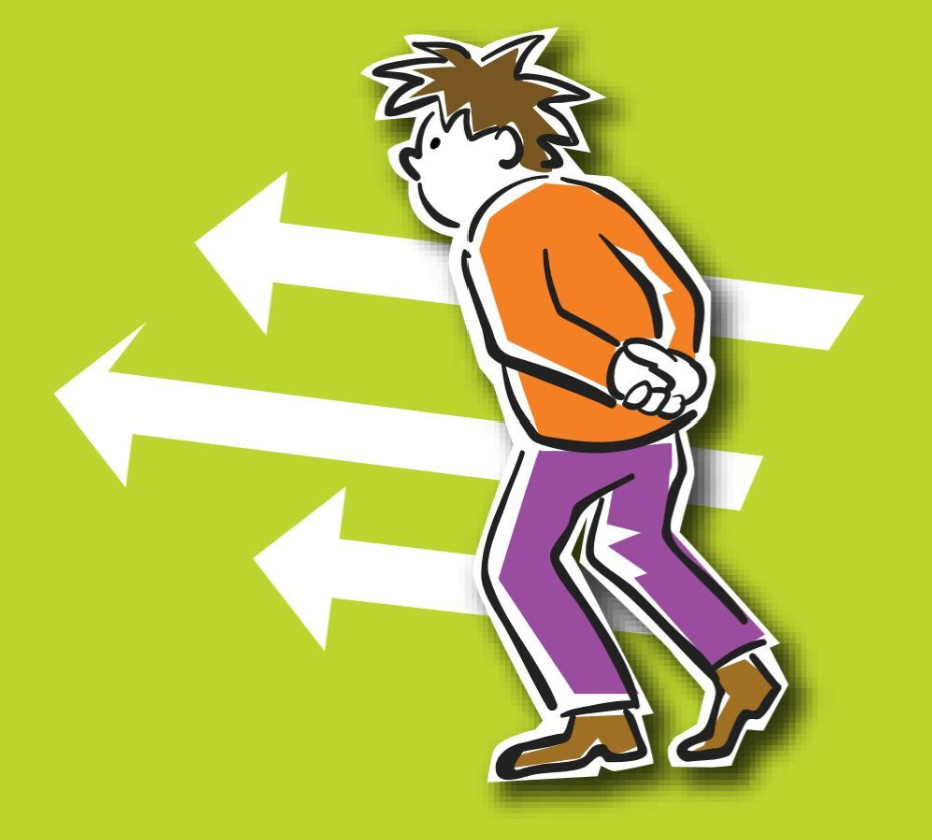 Meegaande
kiezer
Logisch-rationele stijl
Kernkwadranten
kwaliteit
valkuil
Verstandelijk
Logisch-rationeel
Objectief
Kil
Technocratisch
Onpersoonlijk
Sentimenteel
Wispelturig
Emotioneel
Subjectief
Gevoelsmatig
allergie
uitdaging
Logisch-rationele 
kiezer
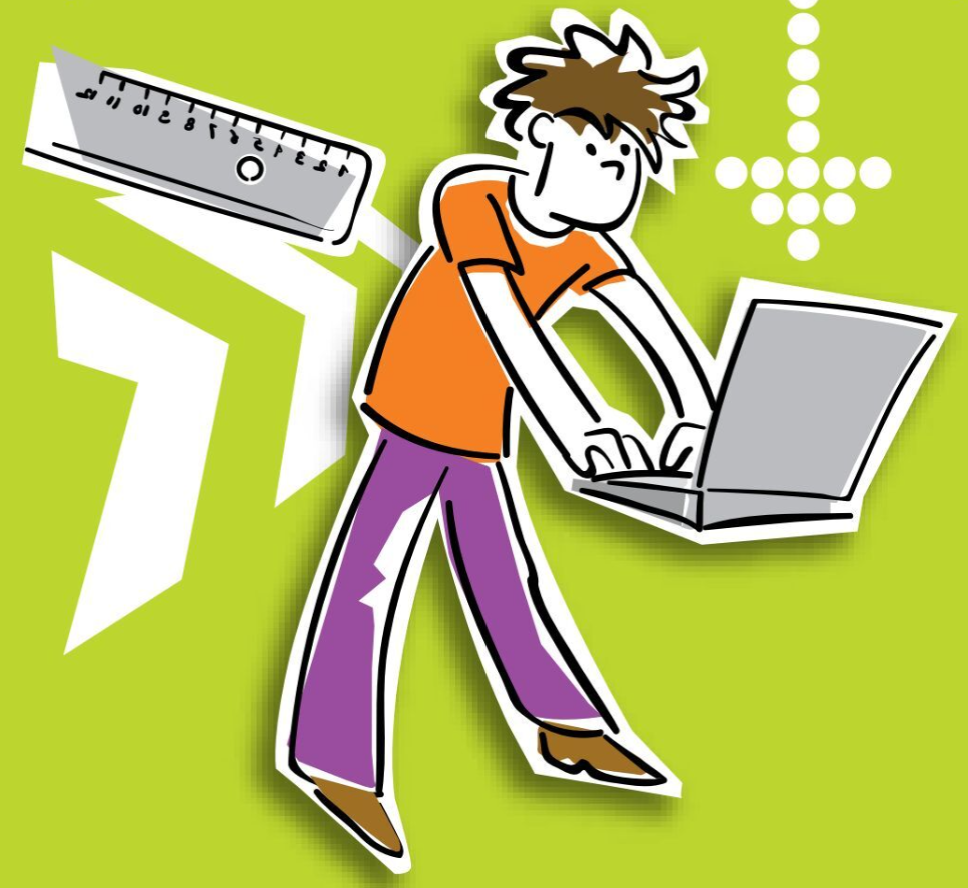 Logisch-rationele stijl
Kernkwadranten
kwaliteit
kwaliteit
valkuil
valkuil
Verstandelijk
Logisch-rationeel
Objectief
Perfectionistisch
Altijd goed voorbereid
Kil
Technocratisch
Onpersoonlijk
Pietluttig
Onbuigzaam
Sentimenteel
Wispelturig
Ondeskundigheid
Subjectiviteit
Emotioneel
Subjectief
Gevoelsmatig
Motiverend
Positief
allergie
allergie
uitdaging
uitdaging
Logisch-rationele 
kiezer
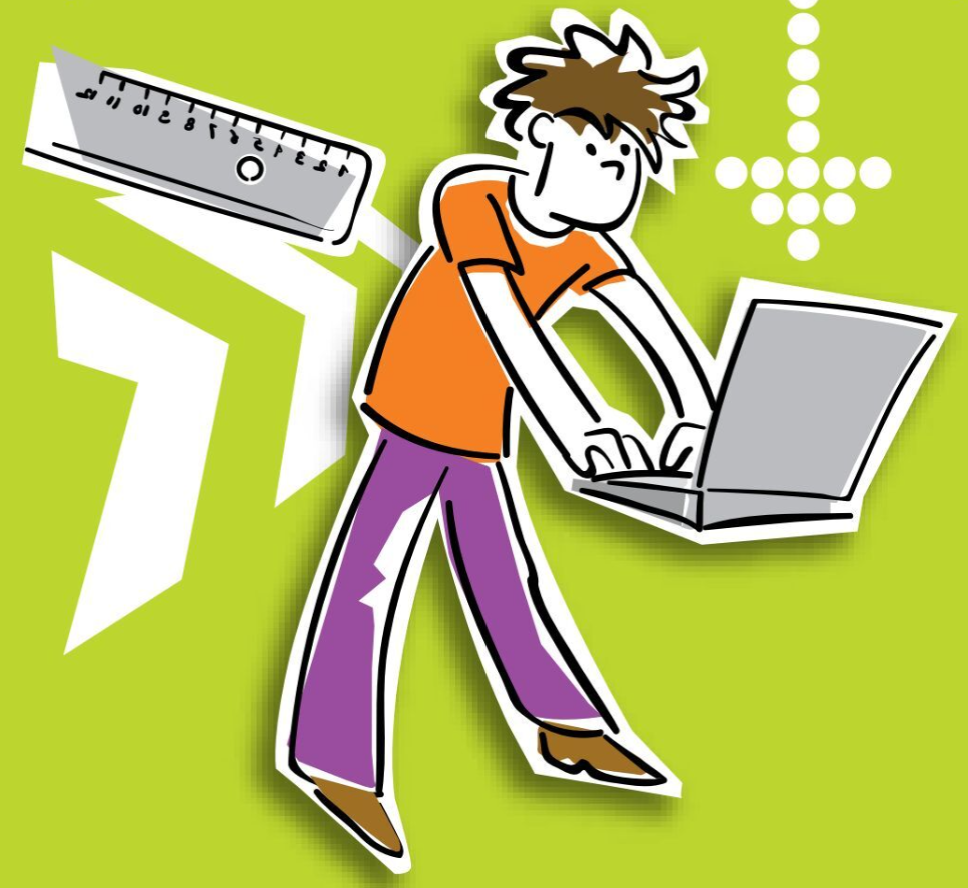 C
Impulsieve en uitstellende stijl
Kernkwadranten
kwaliteit
kwaliteit
valkuil
valkuil
Impulsief
Daadkrachtig
Weldoordacht
Tijdnemend
Overhaast
Ondoordacht
Passief
Oeverloos
Passief
Oeverloos
Overhaast
Ondoordacht
Weldoordacht
Tijdnemend
Impulsief
Daadkrachtig
allergie
allergie
uitdaging
uitdaging
Impulsieve 
kiezer
Uitstellende
kiezer
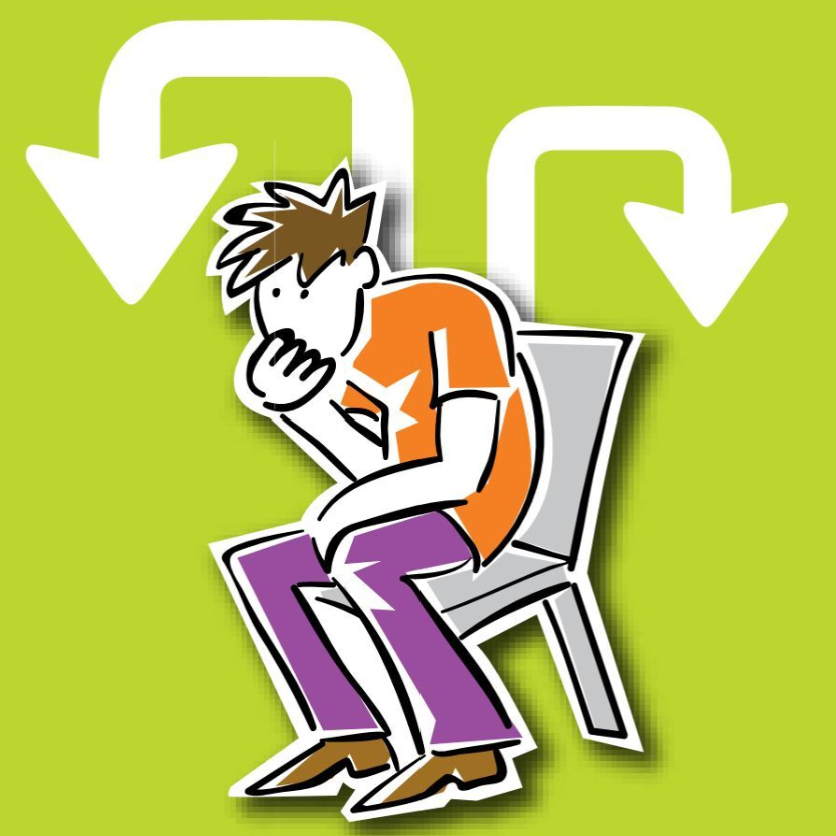 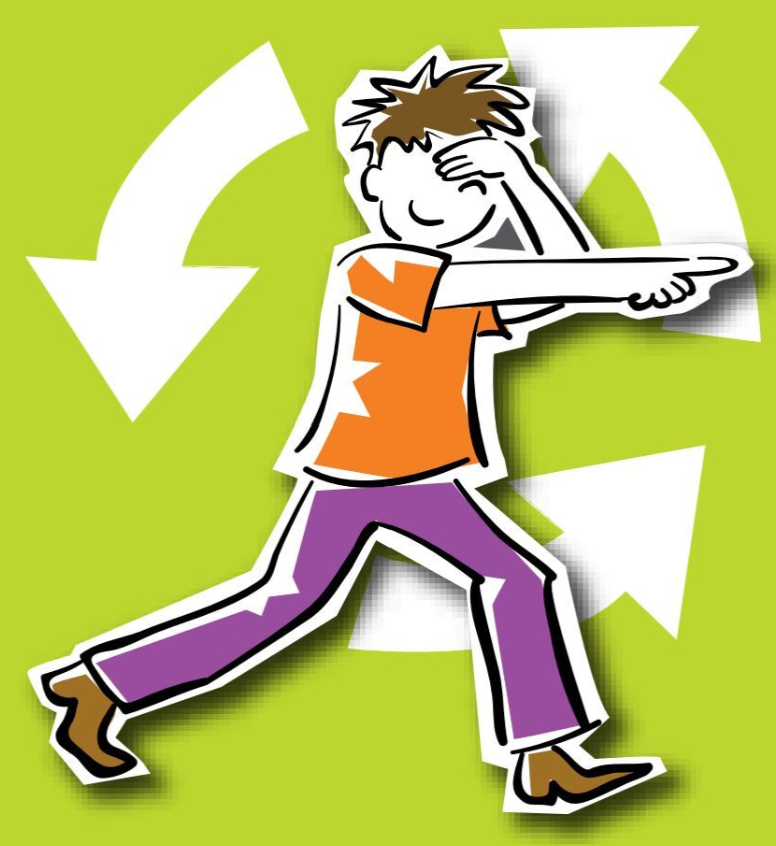 Keuzestijlen en dimensies
6 van de 7 keuzestijlen onderscheiden zich op drie dimensies
Intrapersoonlijk (psyche)
Kiezen op basis van verstand of gevoelens/emoties

Interpersoonlijk (relatie)
Kiezen voor jezelf/eigen belangen of aanpassen aan wensen van ander

Tijd/tempo
Snel en spontaan kiezen of langzaam en weloverwogen
impulsief
eigenzinnig
snel
ik
relatie/sociale aspect
tijd
psyche
logisch/
rationeel
emotioneel
verstand
gevoel
ander
langzaam
meegaand
uitstellend
Van keuzestijlen naar ……..
impulsief
eigenzinnig
snel
ik
tijd
relatie/sociale aspect
psyche
logisch/
rationeel
emotioneel
verstand
gevoel
ander
langzaam
meegaand
uitstellend
Van keuzestijlen naar DISC
Extravert
Snel/luid
impulsief
eigenzinnig
snel
ik
D
I
tijd
relatie/sociale aspect
psyche
logisch/
rationeel
Mensgericht
Emotioneel/open
emotioneel
Taakgericht
Rationeel/gesloten
verstand
gevoel
C
S
ander
langzaam
meegaand
uitstellend
Introvert
langzaam./zacht
DISC en keuzestijlen
Keuzestijlen iets genuanceerder geplaatst in DISC-model
Wat vind jij?
Extravert
Snel/luid
impulsief
D
I
eigenzinnig
emotioneel
Taakgericht
Rationeel/gesloten
Mensgericht
Emotioneel/open
logisch/
rationeel
meegaand
C
S
uitstellend
Introvert
langzaam./zacht
Afsluiting
Wat is jouw voorkeurs-keuzestijl?

	Matcht dat met jouw DISC-profiel?

Welke jongeren zie jij het meest in jouw bootcamps?

	Wat is hun voorkeurs-keuzestijl?



Neem deze keuzestijlen eens mee in het Bootcamp-gesprek